Dados do questionário: Ideologia Política e Opinião Pública no IRI-USP
BRI0016 – Análise de Política Externa
Prof. Pedro Feliú
Auto classificação Ideológica
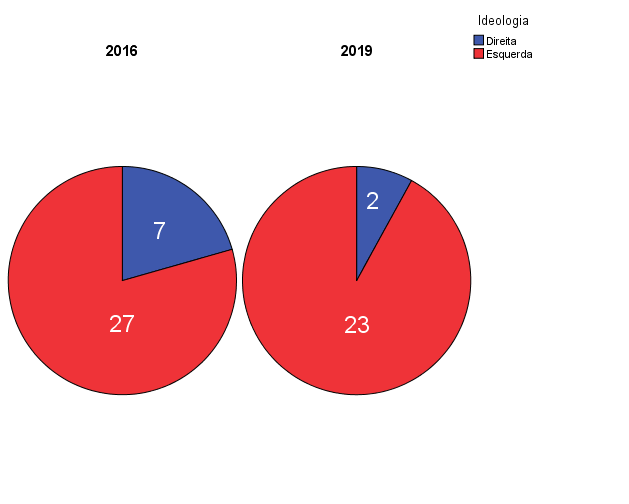 Votos por Questão
Pontos Ideais Estudantes
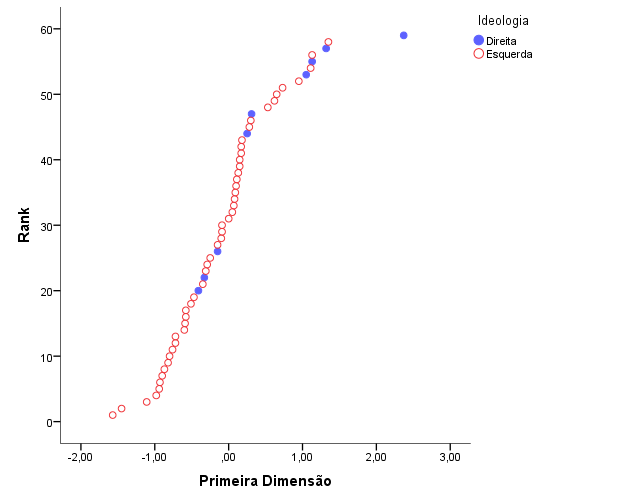